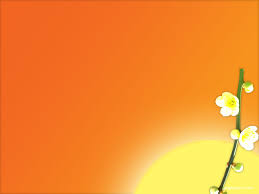 REVITALISASI PENDIDIKAN VOKASI BIDANG TATA RIAS MELALUI OPTIMALISASI SOFTSKILL KEWIRAUSAHAAN
TRISNANI WIDOWATI
SEMINAR NASIONAL BOGA, BUSANA, RIAS 
JURUSAN PENDIDIKAN TEKNIK BOGA DAN BUSANA FAKULTAS TEKNIK UNIVERSITAS NEGERI YOGYAKARTA
24 OKTOBER 2020
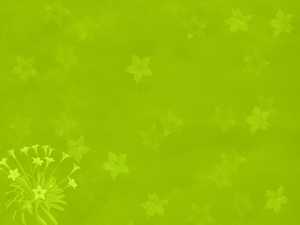 REVOLUSI INDUSTRI 4.0
GLOBALISASI
REVITALISASI
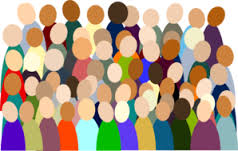 ERA KETERBUKAAN (TIK)
PERSAINGAN BEBAS
- PERUBAHAN JENIS PEKERJAAN      SESUAI KEBUTUHAN PASAR
- PENYEDIAAN TENAGA KERJA YANG MENGGLOBAL
- PENGETAHUAN & TEKNOLOGI CANGGIH
PEKERJAAN MANUAL  =  MESIN
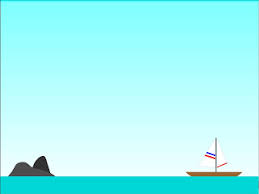 Tantangan bagi pendidikan di era disrupsi
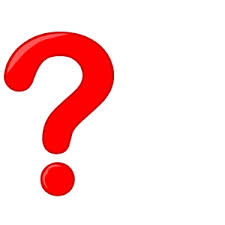 menciptakan SDM yang mampu bertahan & berkembang
KETRAMPILAN ABAD 21
Critical thinking and problem solving
2. Comunication
3. Collaboration
4. Creativity and Innovation
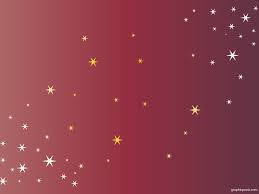 PENDIDIKAN VOKASI
Pendidikan tinggi yang mempersiapkan peserta didik untuk memiliki pekerjaan dengan keahlian terapan tertentu maksimal setara dengan  program sarjana terapan ( UU Sisdiknas no 20 tahun 2003 pasal 15).
menyiapkan terbentuknya ketrampilan, kecakapan, pengertian, perilaku, sikap, kebiasaan kerja, dan apresiasi terhadap pekerjaan-pekerjaan yang dibutuhkan oleh masyarakat dunia usaha/industri
Pendidikan vokasi merupakan tempat untuk menyiapkan tenaga kerja yang profesional, oleh karena itu harus dibekali dengan keahlian yang tersertifikasi agar lulusan pendidikan vokasi dapat diterima bekerja dan sesuai standar industri (mendikbud)
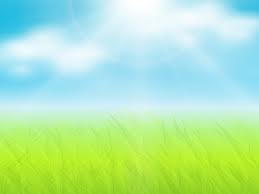 REVITALISASI
6 Aspek strategis bahan revitalisasi:
pelibatan DUDI, 
penyelarasan kurikulum,
sertifikasi kompetensi lulusan,
Penyediaan & peningkatan kualitas guru, 
pengembangan lembaga, 
akreditasi & penyelenggaraan.
3 poin utama revitalisasi Pendidikan Tinggi Vokasi, yaitu:– menyiapkan 50% dosen dari industri & 50% dosen akademik;– retooling/Retraining DosenVokasi;– implementasi dual system 3-2-1 
   *3 semester di kelas/teori,
   *2 semester di Industri, 
   *1 semester TA.
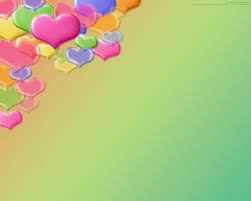 Tenaga pengajar pendidikan vokasi
Karakteristik pendidikan vokasi
1. Mempersiapkan peserta didik memasuki lapangan kerja;
2. Didasarkan kebutuhan dunia kerja “Demand-Market-Driven”
3. Penguasaan kompetensi yang dibutuhkan oleh dunia kerja;
4. Kesuksesan siswa pada “Hands-On” atau performa dunia kerja;
5. Hubungan erat dengan dunia kerja merupakan kunci sukses
    pendidikan vokasi;
6. Responsif dan antisipatif terhadap kemajuan teknologi; 
7. Learning by doing dan hands on experience; 
8. Membutuhkan fasilitas mutakhir untuk praktek; 
9. Memerlukan biaya investasi dan operasional yang lebih besar
    dari pendidikan umum
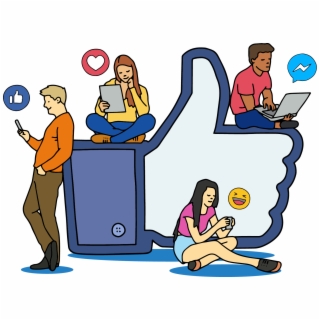 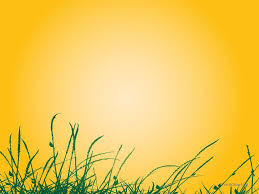 Perubahan Karakteristik Peserta Didik Abad XXI
Generasi yang digital native
blended learning
pembelajaran konvensional
Analisis Situasi dunia nyata (hands on learning)
Tuntutan perubahan dunia kerja abad 21 & era global
ekonomi berbasis pengetahuan & ide kreatif inovatif dengan pemanfaatan TIK
kemampuan & jiwa kewirausahaan
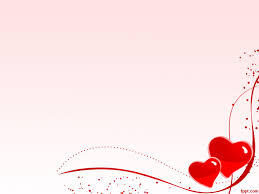 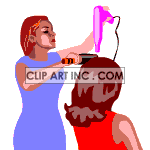 KEWIRAUSAHAAN BIDANG TATA RIAS
wirausaha = Berhasil 
berpikir – ide kreatif = melakukan dengan cara yang baru. 
Ide kreatif = sesuatu yang lama = sesuatu yang baru atau berbeda
PERENCANAAN & PERHITUNGAN
PROFESIONAL
usaha untuk menciptakan nilai melalui pengenalan kesempatan bisnis, manajemen pengambilan resiko yang tepat, keterampilan berkomunikasi & manajemen untuk memobilisasi manusia, uang, & bahan baku atau sumber daya lain yang diperlukan untuk menghasilkan proyek agar terlaksana dengan baik.
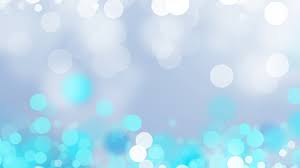 KEMAMPUAN KERJA ERA GLOBAL = 
                           3 ELEMEN KETERAMPILAN UTAMA:
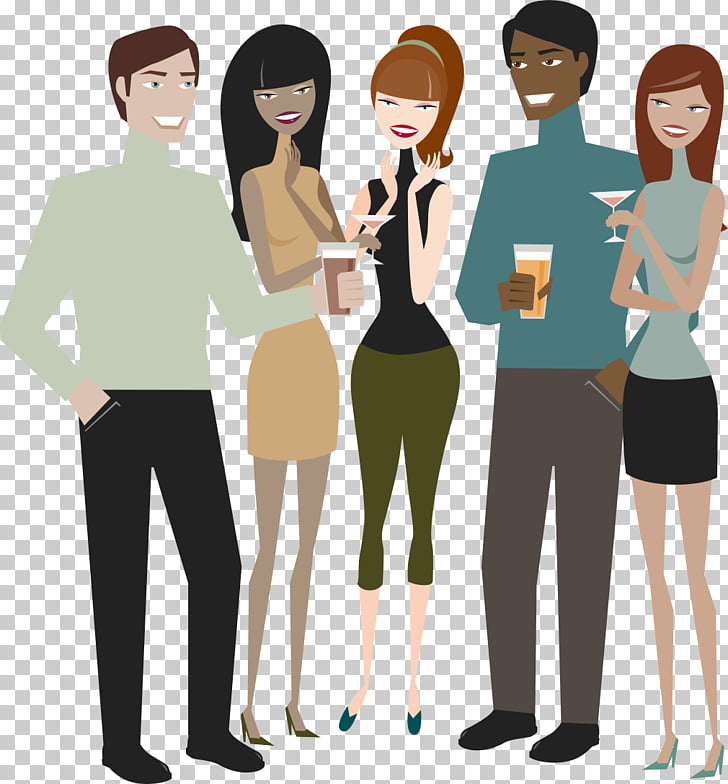 Fundamentals skills terdiri : keterampilan berkomunikasi, keterampilan mengelola informasi, keterampilan matematik & keterampilan menyelesaikan masalah;
Personal management skills : keterampilan bersikap & perilaku positif, keterampilan bertanggungjawab, keterampilan dalam beradabtasi , keterampilan belajar berkelanjutan,  & keterampilan bekerja secara aman
Teamwork skills : Keterampilan dalam bekerja dengan orang lain dalam suatu tim &  keterampilan berpartisipasi dalam suatu projek atau tugas.
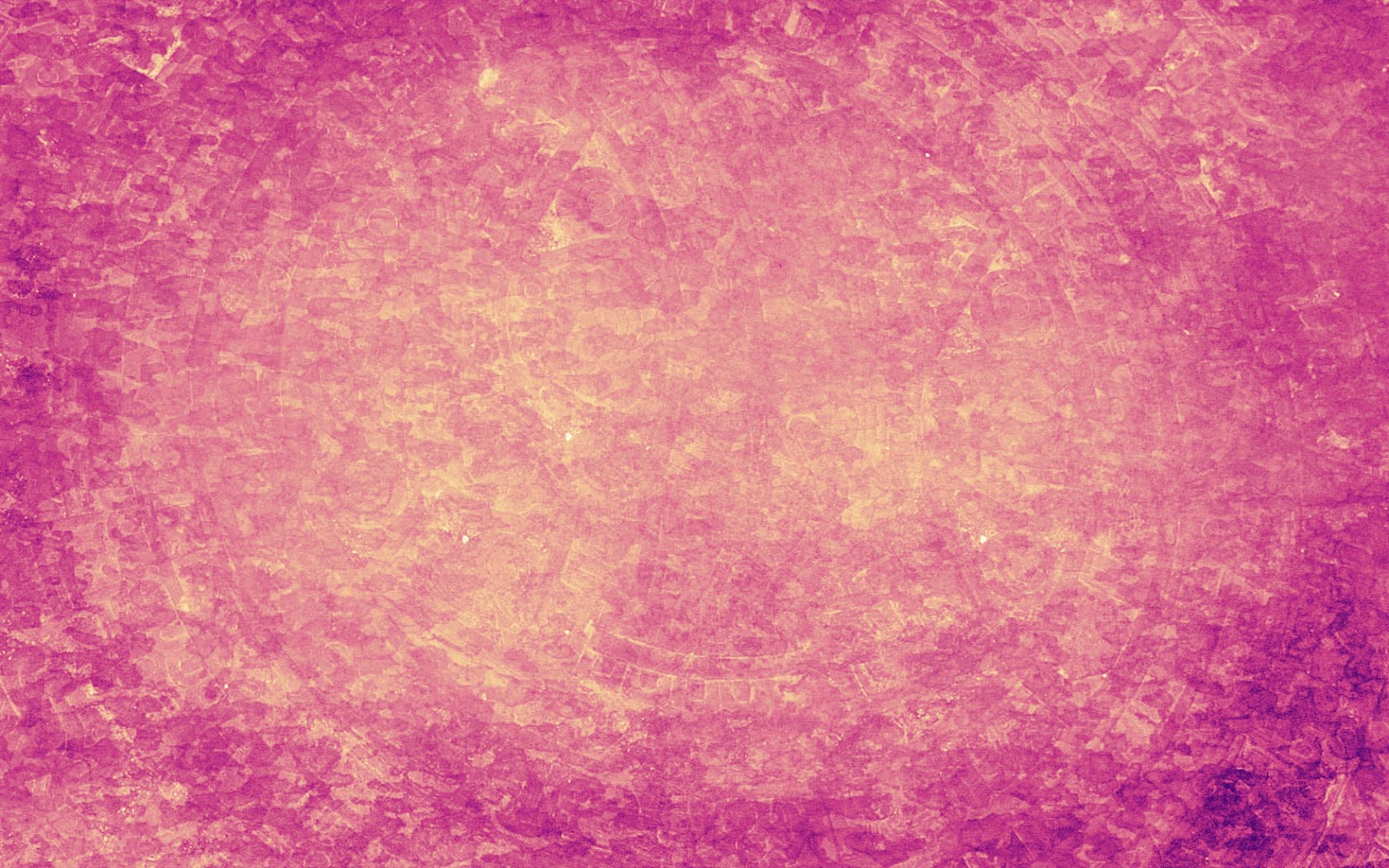 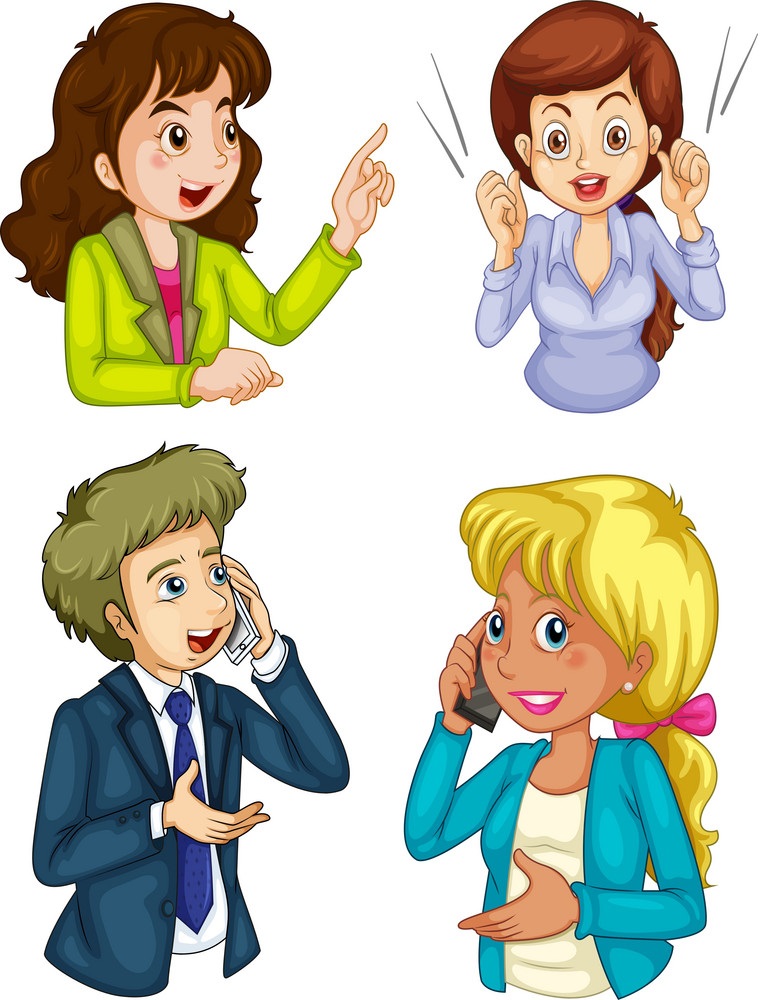 kemampuan non-teknis / elemen non akademik yang secara alami ada pada diri seseorang
SOFT SKILLS
komunikasi, kepemimpinan, dan sosialisasi
dilatih/diasah
KESUKSESAN ditentukan 20 % hard skills & sisanya 80 % soft skills
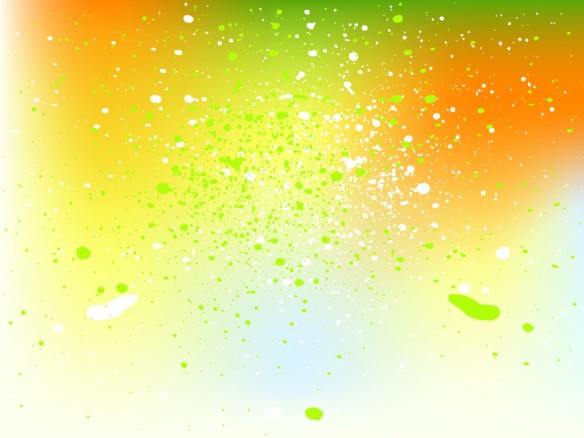 7 soft skills yang harus dimiliki pencari kerja atau seseorang dalam mengembangkan kariernya:
Keterampilan berkomunikasi (communicative skills) : kemampuan bernegosiasi, kemampuan persuasi, kelancaran presentasi, berbicara di depan umum (public speaking), membaca body language (bahasa tubuh) lawan bicara, & kemampuan menggunakan komunikasi non-verbal (seperti intonasi nada, gestur tangan, ekspresi wajah, dsb);
Keterampilan berpikir kritis & menyelesaikan masalah (thinking skills and problem solving skills) : kreativitas, fleksibilitas, tingginya rasa ingin tahu, kemauan belajar hal baru,& kemampuan memecahkan masalah.
Kekuatan kerja tim (team work force)
Belajar sepanjang hayat & pengelolaan informasi (life-long learning and information management)
Keterampilan wirausaha (entrepreneur skill)
Etika, moral, dan profesionalisme (ethics, moral and professionalism)
Keterampilan kepemimpinan (leadership skills).
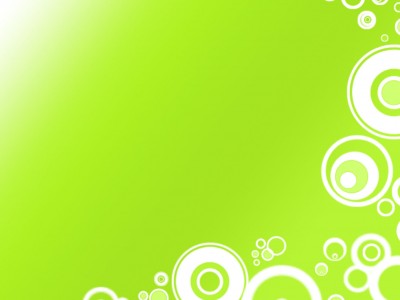 Revolusi Industri 4.0 pada industri Kecantikan
Beauty 1.0, konsep perawatan kecantikan hanya fokus pada 1 dimensi, yaitu dokter menggunakan apa yang disebut dengan golden ratio, dari sudut pandang dokterlah perawatan yang terbaik bagi pelanggan ditentukan. 
Beauty 2.0, masyarakat menginginkan tampilan wajah yang perfect look namun tetap memiliki keaslian, dan tidak menjadi diri orang lain. 
Beauty 3.0, tuntutan masyarakat semakin berkembang, tidak hanya menyempurnakan tampilan wajah, namun juga perawatan kecantikan yang dapat meningkatkan rasa percaya diri.  
Beauty 4.0 tidak terikat pada sudut pandang dan keinginan individu dan berorientasi multidimensional , digitalisasi telah memberikan pengaruh besar
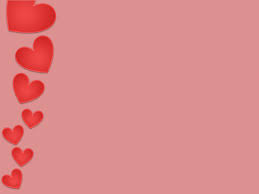 PELUANG USAHA BIDANG RIAS/KECANTIKAN ERA 4.0
PERAN MEDIA SOSIAL
Data Google : pencarian untuk cara membuat kulit wajah tampak bersinar di Youtube mengalami pertumbuhan 2,4 kali lipat. pencarian solusi kulit kering (1, 3 kali lipat), kulit berminyak (1,3 kali lipat), dan kulit kusam (1,2 kali lipat) di kolom Youtube.
BEAUTY INFLUENSER
Startup penyedia point of sale
E-COMMERCE
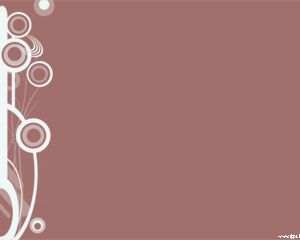 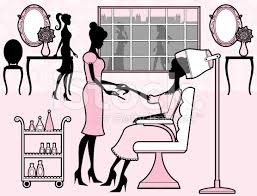 Usaha di bidang rias / kecantikan masih berpeluang besar di era revolusi industri 4.0 / era new normal
Data Statistika : jumlah pendapatan pasar kecantikan & perawatan tubuh di Indonesia hampir menyentuh angka 6,9 miliar dollar AS pada 2019. Statistika memprediksi 10 persen dari total pendapatan pasar kecantikan dan perawatan tubuh di Indonesia akan dihasilkan lewat penjualan online pada rentang waktu 2021 sampai dengan 2023. Pola belanja konsumen melalui e-commerce memungkinkan masyarakat untuk belanja kapan saja dan di mana saja.
pasar online & penjualan offline
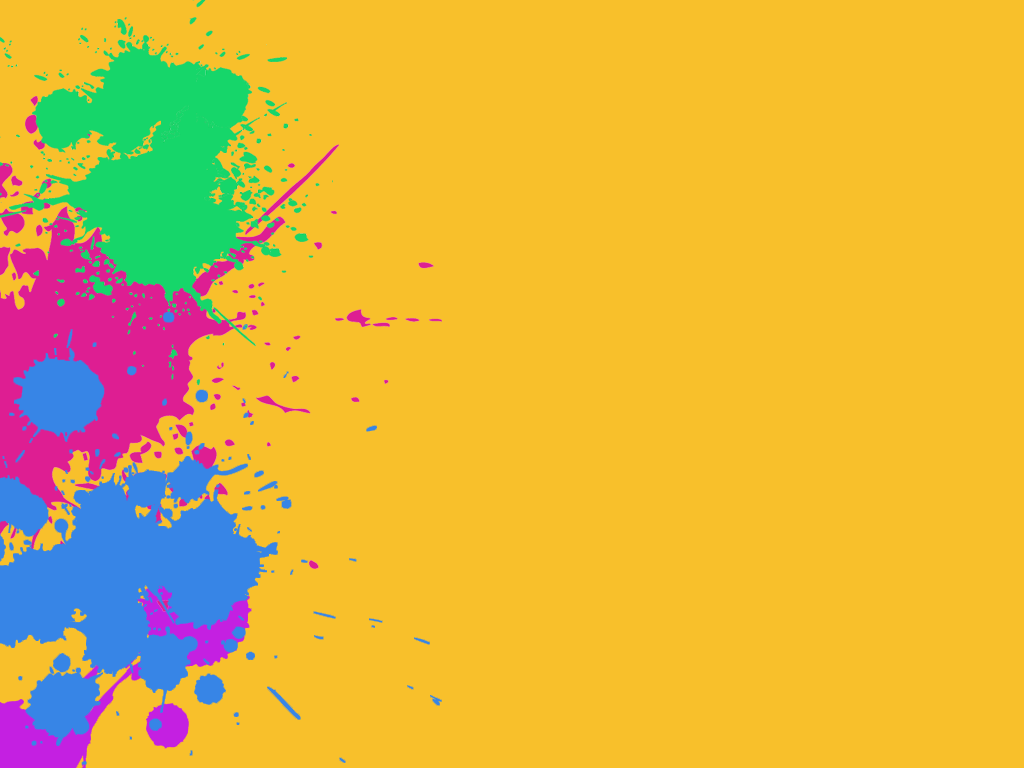 TERIMA KASIH